Trường Tiểu học Lê Quý Đôn
Kính chào các quý thầy cô
Giáo viên: Nguyễn Đặng Thành Công
Ngày 4 thang 10 năm 2021
Thể dục: khối1
Bài 2: Vận động của tay
Giáo viên: Nguyễn Đặng Thành Công
Yêu cầu cần đạt
1. Năng lực đặc thù:
- Biết thực hiện vệ sinh sân tập, thực hiện vệ sinh cá nhân để đảm bảo an toàn trong tập luyện.
- Biết hô nhịp và thực hiện Tư thế vận động Tay. Biết quan sát tranh ảnh và động tác mẫu của giáo viên để tập luyện
2.Năng lực chung:
- Biết hô nhịp và thực hiện được Tư thế vận động của Tay.
- Biết quan sát tranh ảnh và động tác mẫu của giáo viên để tập luyện 
3.Về phẩm chất: 
- Có ý thức tập luyện và hoạt động tập thể.
- Tích cực tham gia các trò chơi vận động,
2. Đồ dùng dạy học

+ Giáo viên chuẩn bị: Tranh ảnh, trang phụ thể thao, còi phục vụ trò chơi, 
+ Học sinh chuẩn bị: Giày thể thao
3. Các hoạt động chủ yếu
- Nhận lớp
 
 
- Khởi động:
- Xoay các khớp cổ tay, cổ chân, vai, hông, gối,...
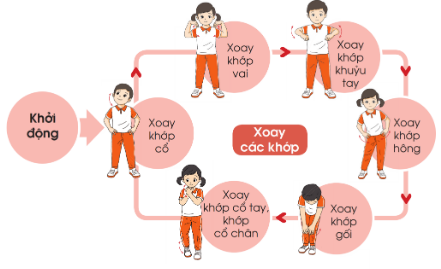 - Trò chơi “Giành cờ”
2. Hoạt động kiến thức mới
 -  Tư thế vận động của tay
- Tư thế tay chếch sau, tay đưa ra trước
 
Tay chếch sau: Tay thẳng chếch sau, long bàn tay hướng vào nhau
rộng bằng vai, bàn tay úp.
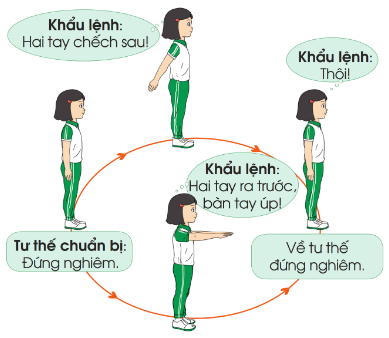 3 Luyện tập thực hành

- Tập đồng loạt
- Tập theo tổ nhóm
- Tập theo cặp đôi
Thi đua giữa các tổ
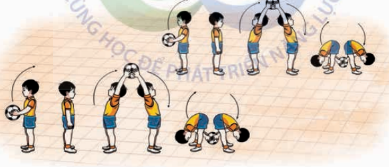 4.Chơi trò chơi:
 - Chuyển đồ vật
5. Hoạt động tiếp nối.
*  Thả lỏng cơ toàn thân. 
* Nhận xét, đánh giá chung của buổi học. 
 Hướng dẫn HS Tự ôn ở nhà
* Xuống lớp